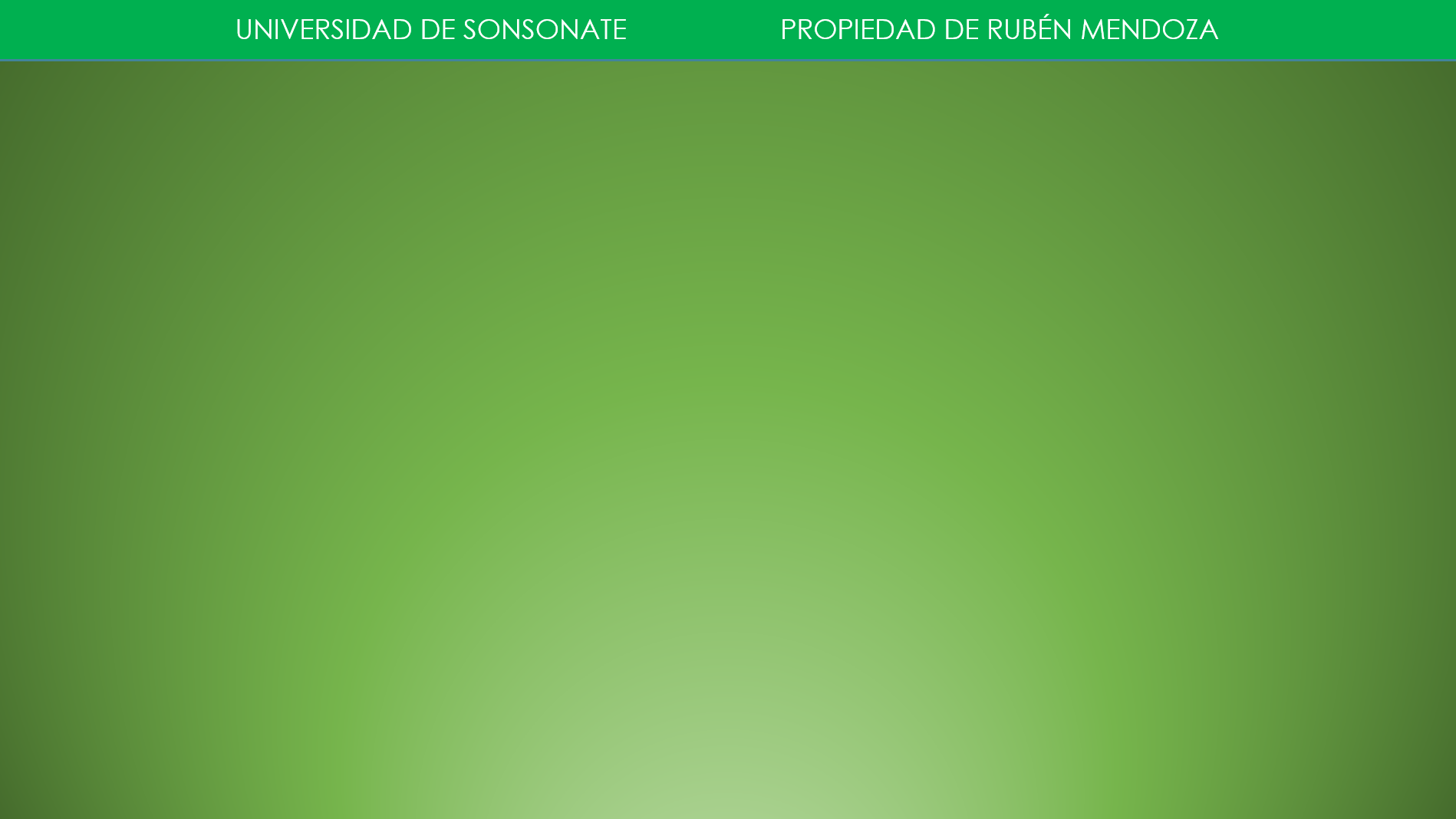 Solución.
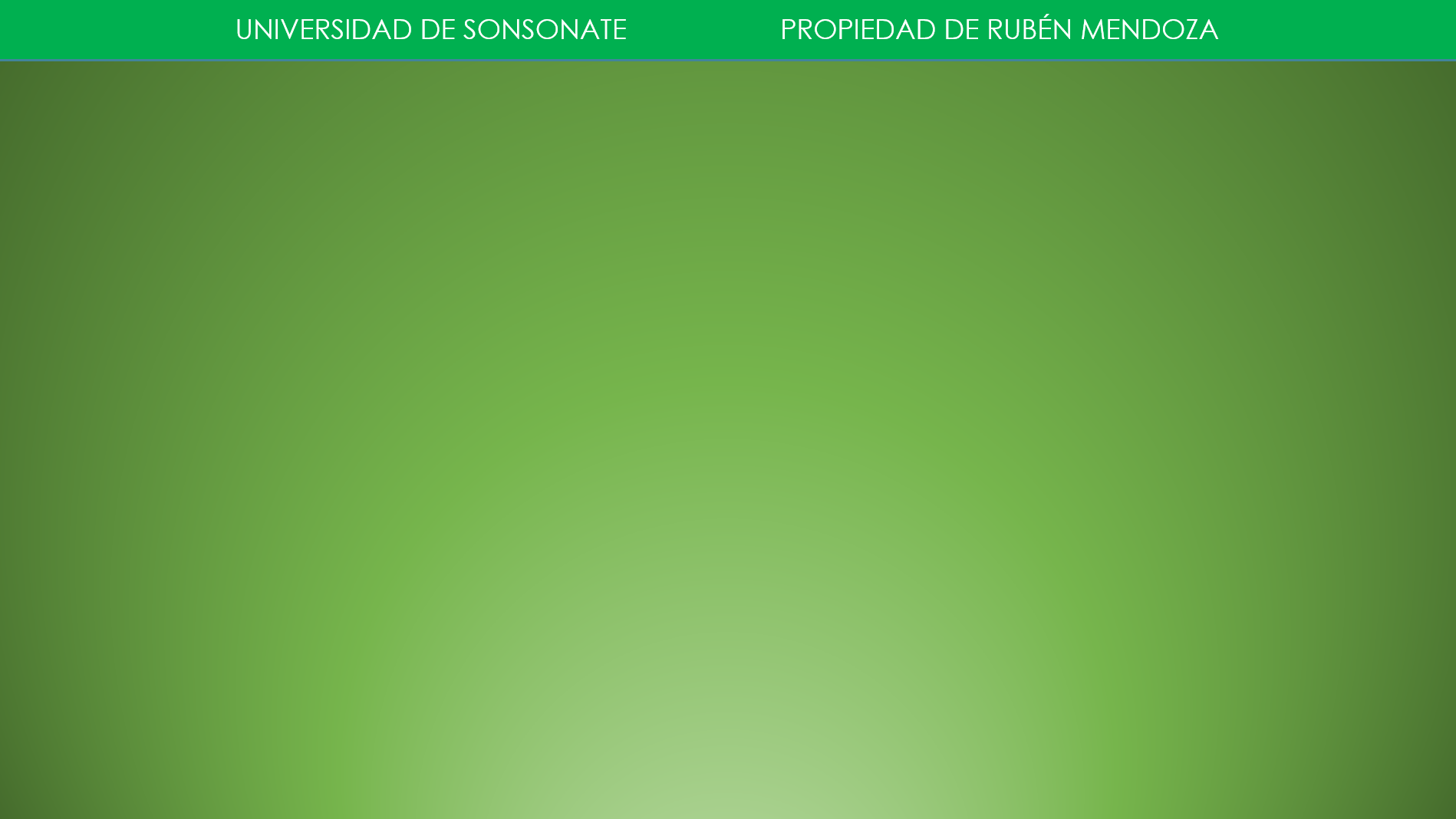 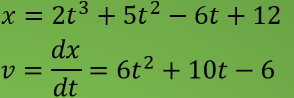 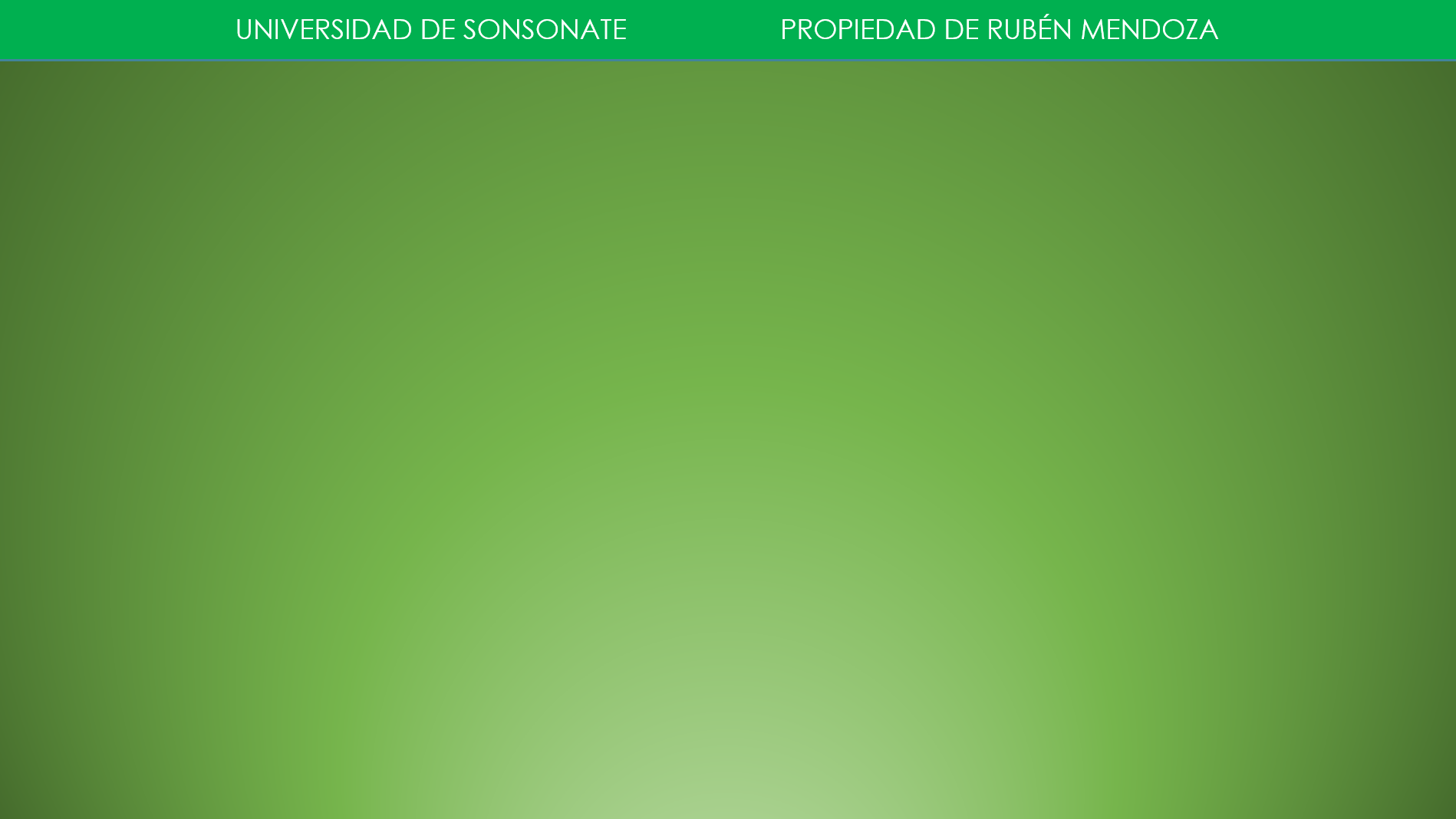 En la gráfica se muestra la curva de velocidad, respecto del tiempo, cuando una partícula se mueve en la dirección del eje x. Encuentra la aceleración promedio:
a) entre t=0 y t=5
b) entre t=5 y t=8
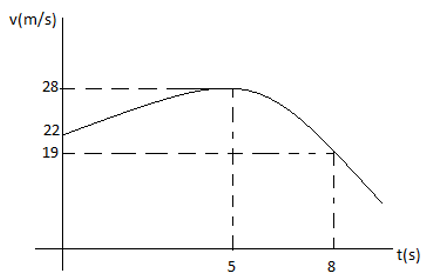